An IB essay
Paper 1 – part a
Part a essays
Part a essays will ask you to explain something

Command terms are found on page 96 of the syllabus document

Explain - Give a detailed account including reasons or causes

This is what we will do
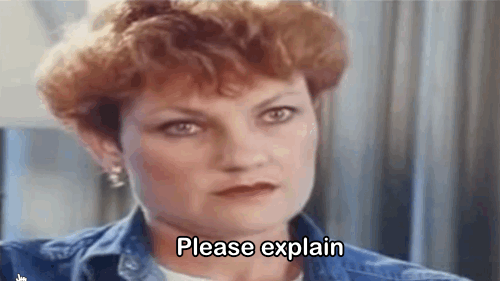 Part a essays
From the rubric (page 85 of syllabus document):

There is clear understanding of the specific demands of the question.

Relevant economic terms are clearly defined.

Relevant economic theory is clearly explained and applied.

Where appropriate, diagrams are included and applied effectively.

Where appropriate, examples are used effectively.

There are no significant errors.
Do the DEEDS

Define 
Explain 
Examples
Diagrams
Summarise
Part a essays
Explain why the PES for primary commodities tends to be relatively low while the PES for manufactured products tends to be relatively high.
Define
E
E
D
S
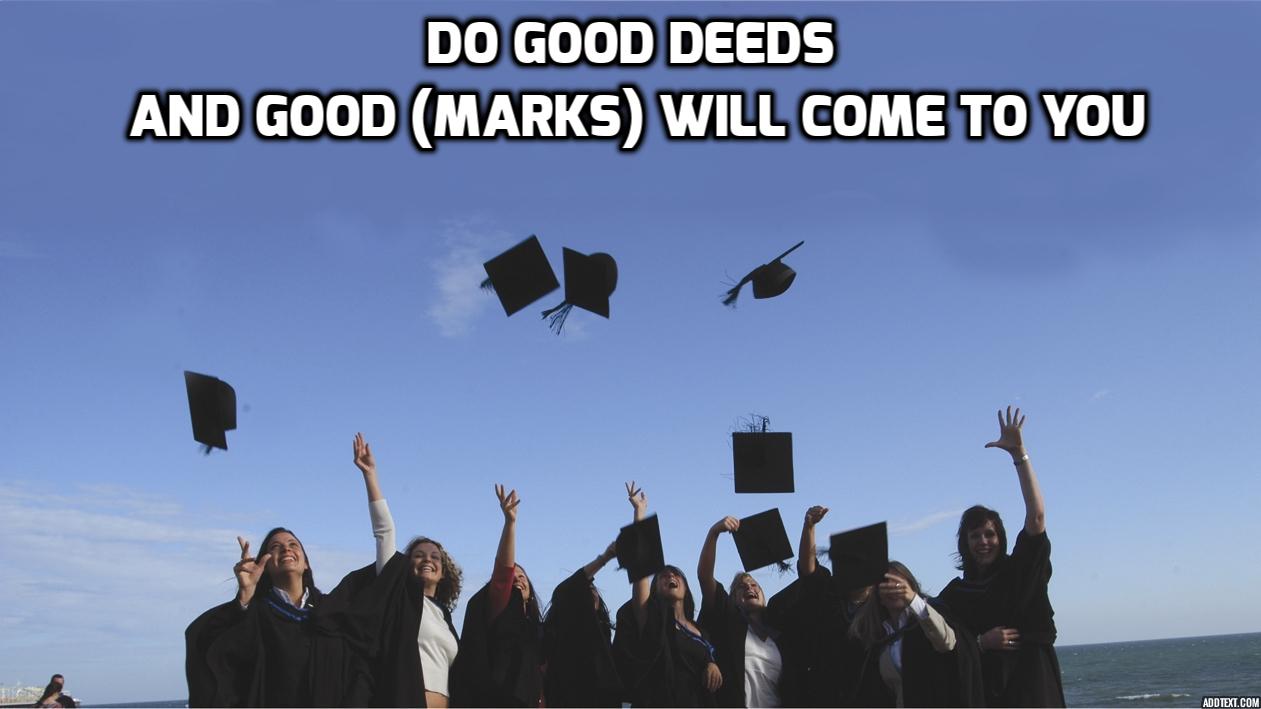 Part a essays
There are two types of part a questions:

Explain how…
					sequential explanation

Explain why…
					factorial explanation
Part a essays
Factorial explanations explain the multiple factors that contribute to a particular phenomenon.

Explain why the PES for primary commodities tends to be relatively low while the PES for manufactured products tends to be relatively high.
D
Explain
E
D
S
Part a essays
Explain why the PES for primary commodities tends to be relatively low while the PES for manufactured products tends to be relatively high.
D
E
Examples
D
S
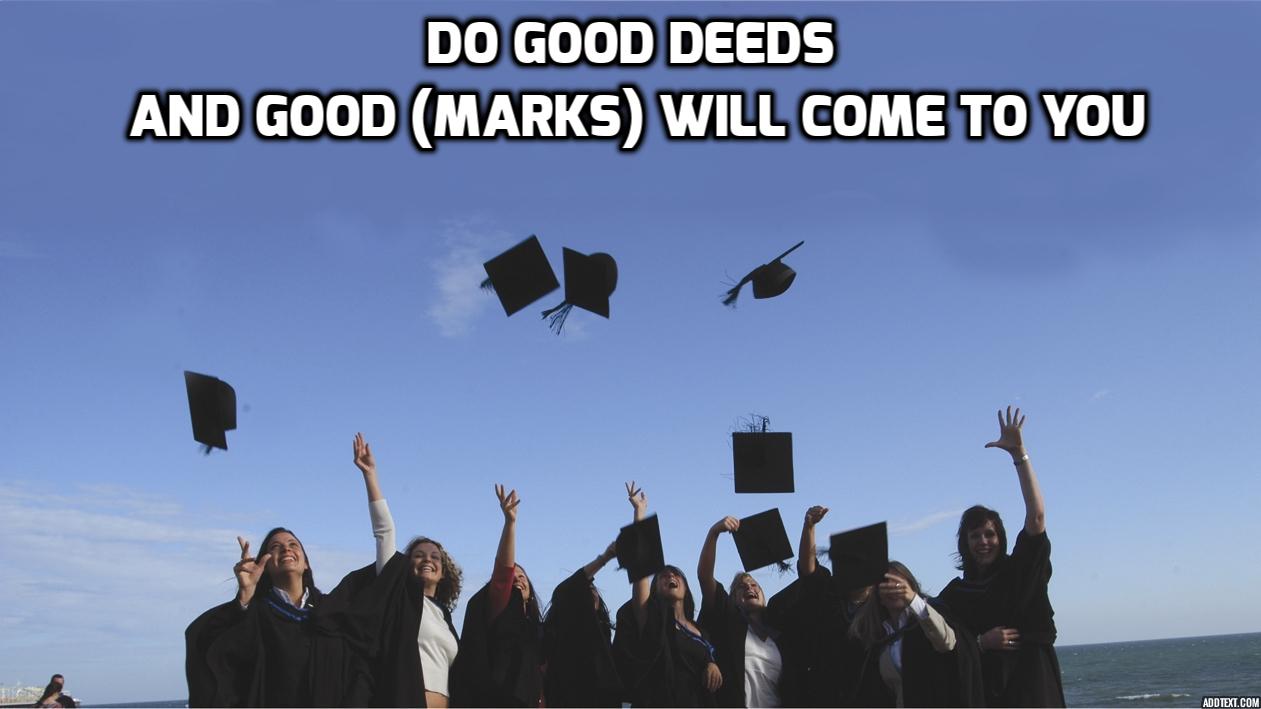 Part a essays
Explain why the PES for primary commodities tends to be relatively low while the PES for manufactured products tends to be relatively high.
D
E
E
Diagrams
S
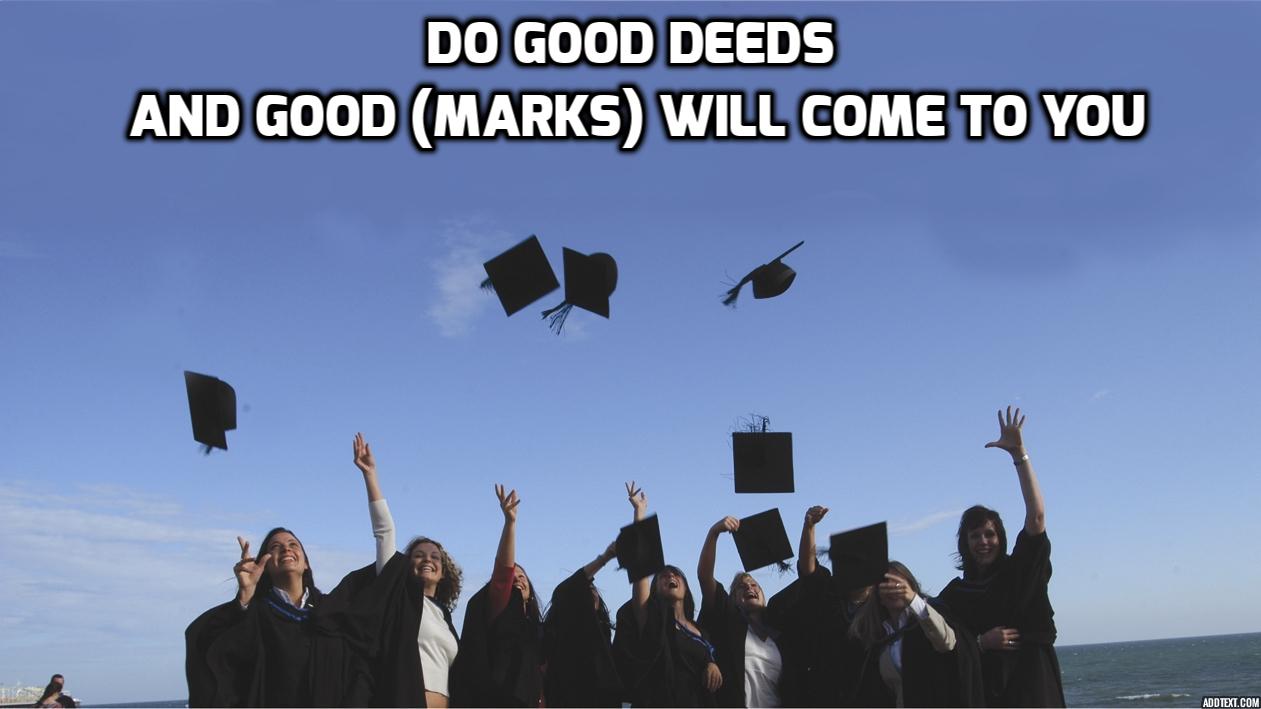 Part a essays
These are the ingredients for a part a essay.







How do we put them together?
You now know:
	What to define
	What to explain
	What examples to use
	What diagrams to draw



Explain why the PES for primary commodities tends to be relatively low while the PES for manufactured products tends to be relatively high.
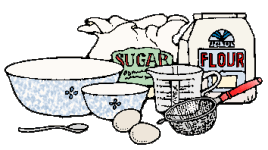 Part a essays
Paragraph structure – factorial explanation

T
E
E
L
Topic sentence (give reader an idea what paragraph is about)
Explain (explain the factors)
Example (use examples to explain the factors)
Link (link back to the question)
Register
Field





We use the technical language of
economics
Technical
Everyday
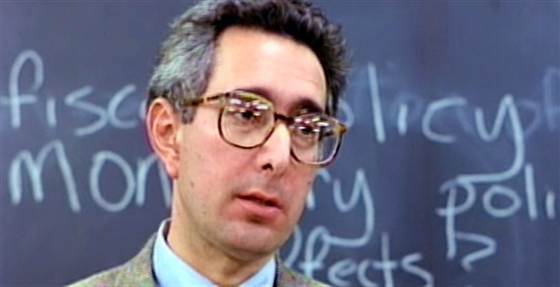 normal
increase
quantity demanded
substitute
demand
inferior
supply
elastic
complement
increase
Register
Tenor






Mode
Expert
Formal
Impersonal
Novice
Informal
Personal
Written-like
Generalised context
Spoken-like
Specific context
Register
“So these guys want more bananas because they’re told it’s good for them.  Then their demand line goes right and the price of them goes up, as I’ve drawn in the picture.”